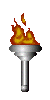 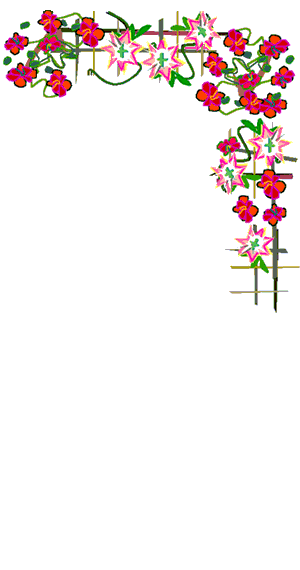 Dạy
 tốt
Học
 tốt
UBND HUYỆN THỦ THỪA
TRƯỜNG TH LONG THUẬN
C HÀO  MỪNG  THẦY C Ô  VỀ  DỰ  GIỜ
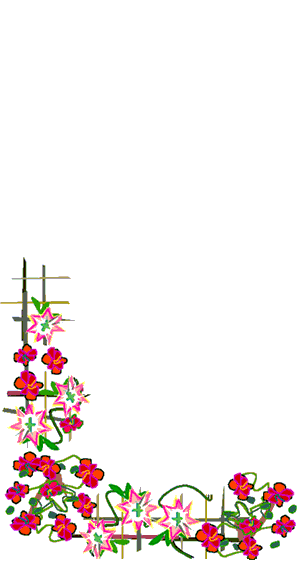 MÔN : TIẾNG VIỆT
GV:Đặng Thị Thanh Tuyền
LỚP : 1/1
KHỞI ĐỘNG
HÁI HOA - ĐỌC ĐÚNG
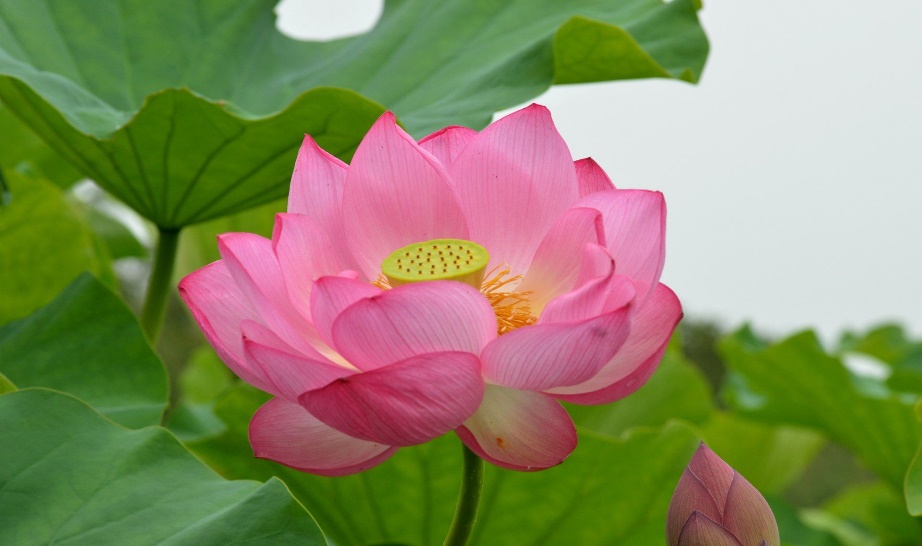 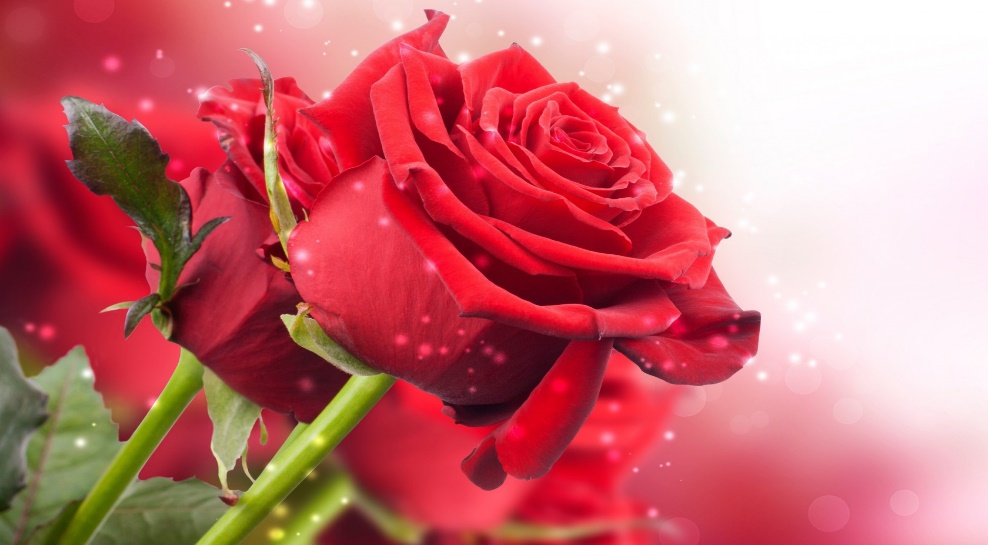 tóc xoăn
oăt
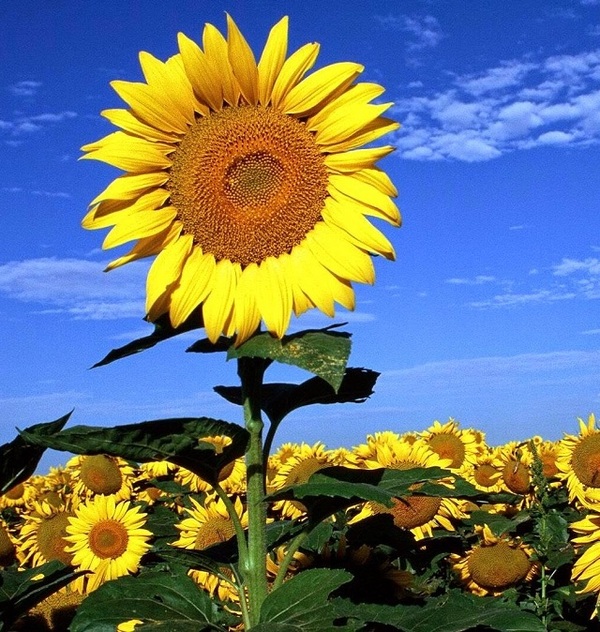 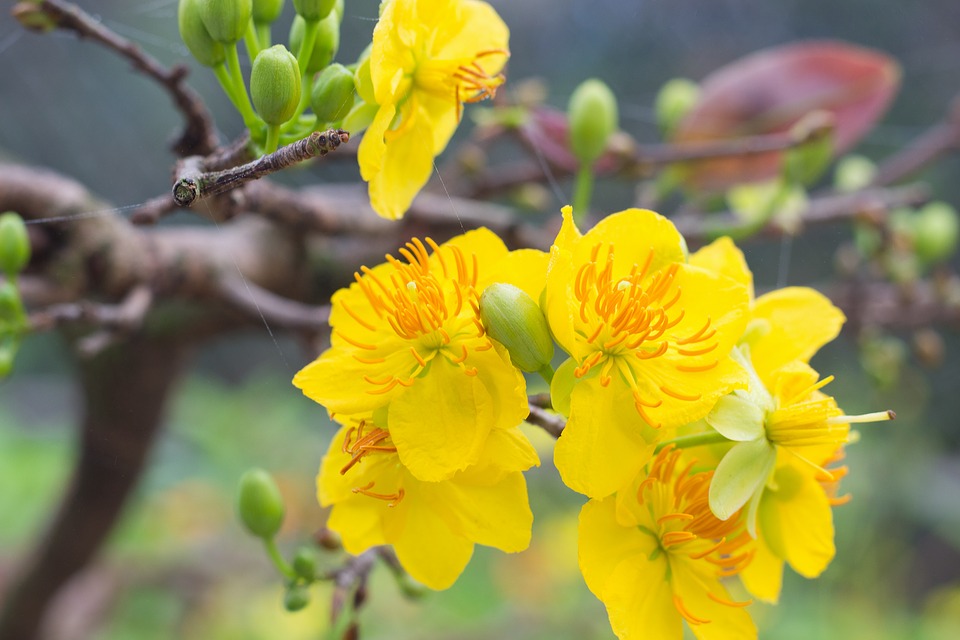 chỗ ngoặt
oăn
LUYỆN TẬP
Thứ sáu, ngày 1 tháng 3 năm 2024 
Học vần
Bài 120: oăn, oăt (Tiết 2)
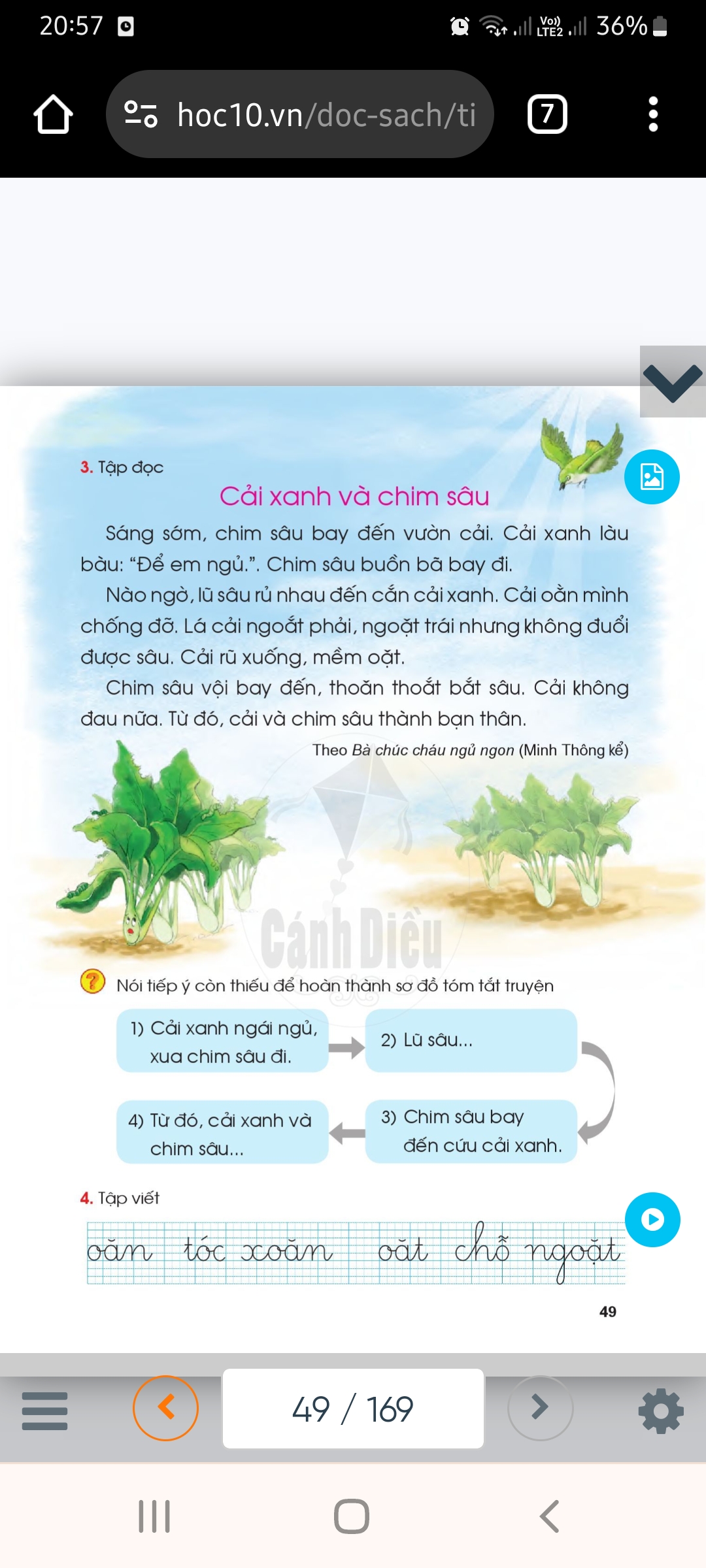 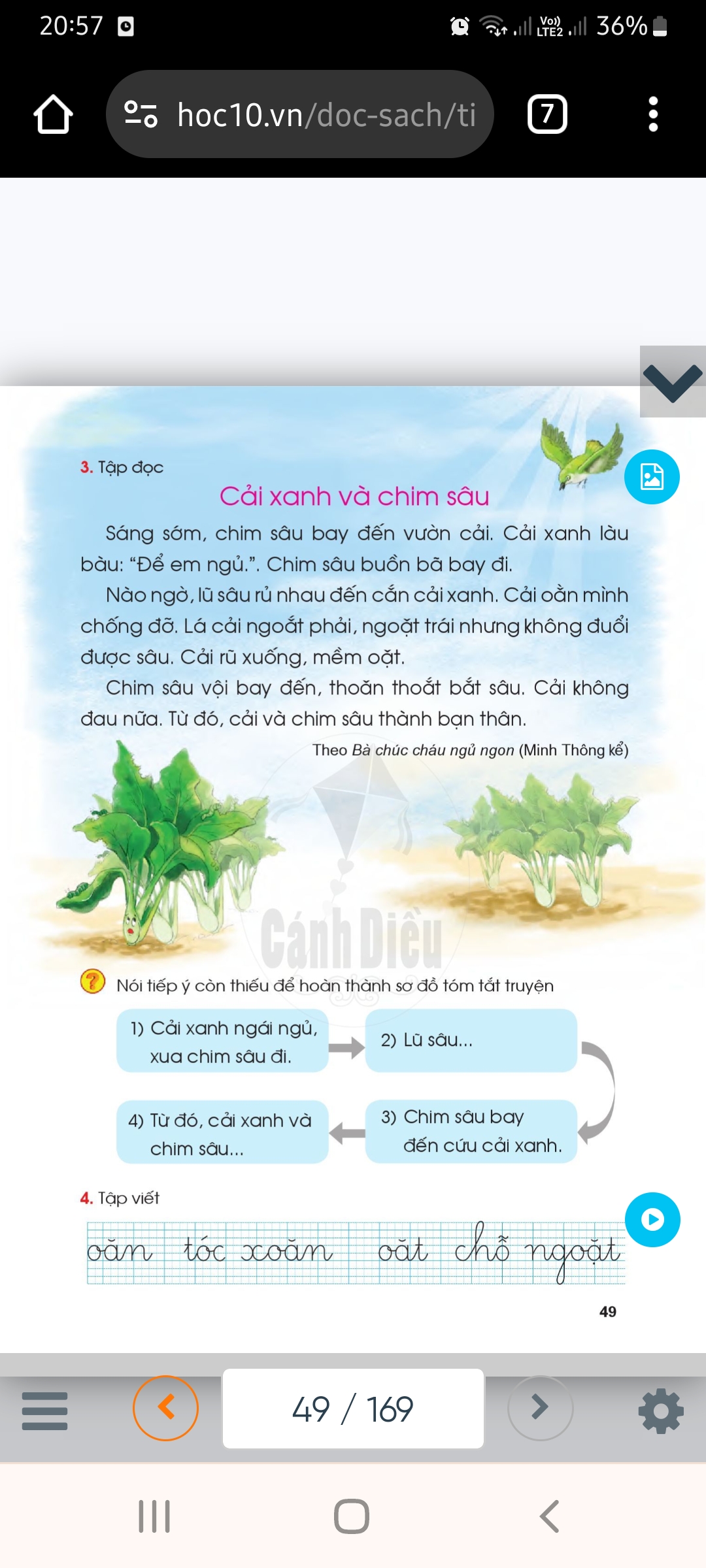 Giải nghĩa từ
Giải nghĩa từ:
- Oằn mình: cong mình lại để chống đỡ lũ sâu.
Giải nghĩa từ:
- Oằn mình: cong mình lại để chống đỡ lũ sâu.
- Mềm oặt: mềm, rũ xuống.
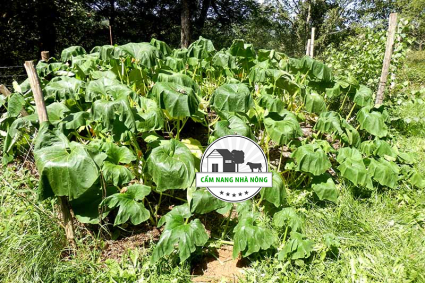 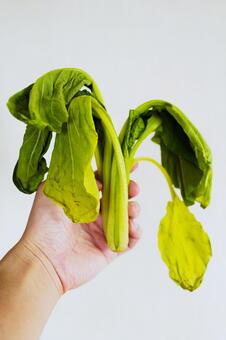 Luyện đọc
Luyện đọc
làu bàu
oằn mình chống đỡ
ngoắt phải, ngoặt trái 
mềm oặt 
thoăn thoắt
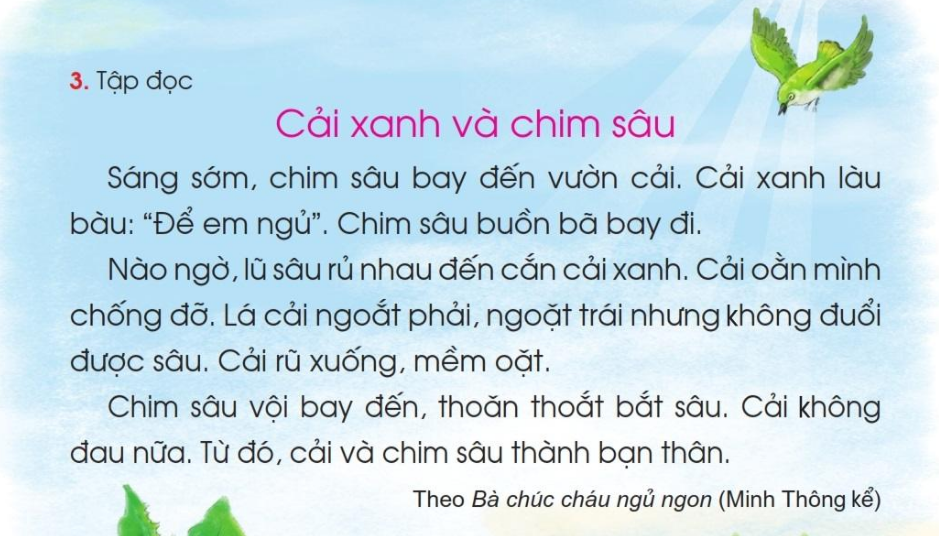 2
1
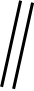 3
4
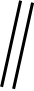 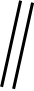 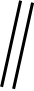 6
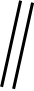 5
7
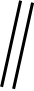 8
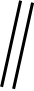 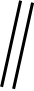 10
9
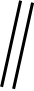 11
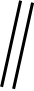 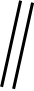 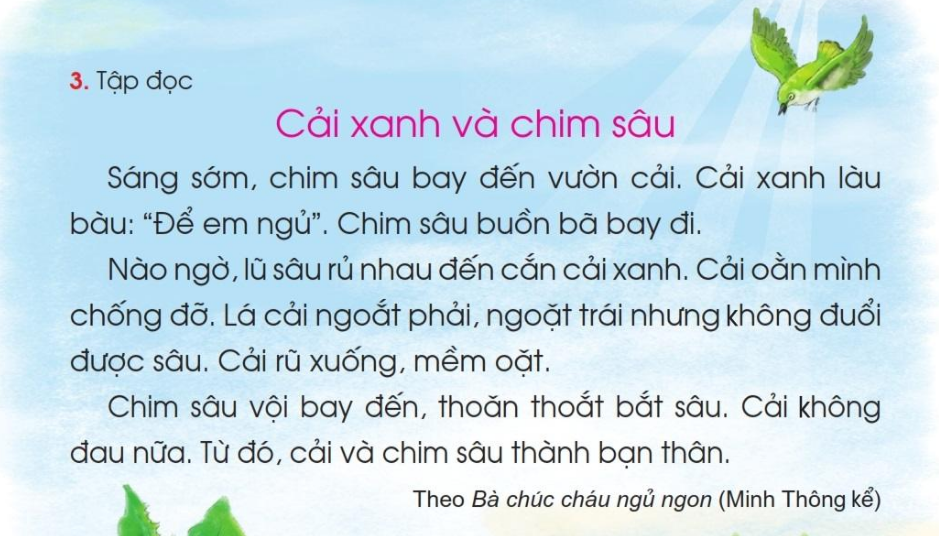 Luyện đọc nhóm đôi
1
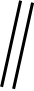 2
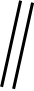 3
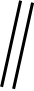 Theo các em, chim sâu giúp ích gì cho cây cối?
Chim sâu giúp bắt sâu.
Bạn chim sâu được nhân hóa trong bài có điểm nào đáng khen?
Bạn chim sâu biết giúp đỡ khi mọi người gặp khó khăn.
Thư giãn
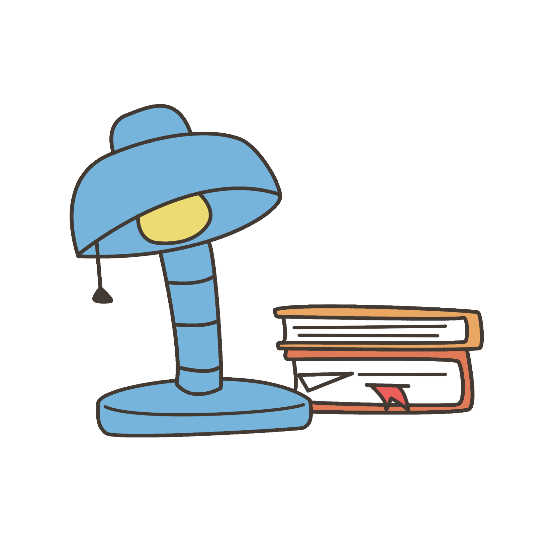 Thảo luận nhóm đôi
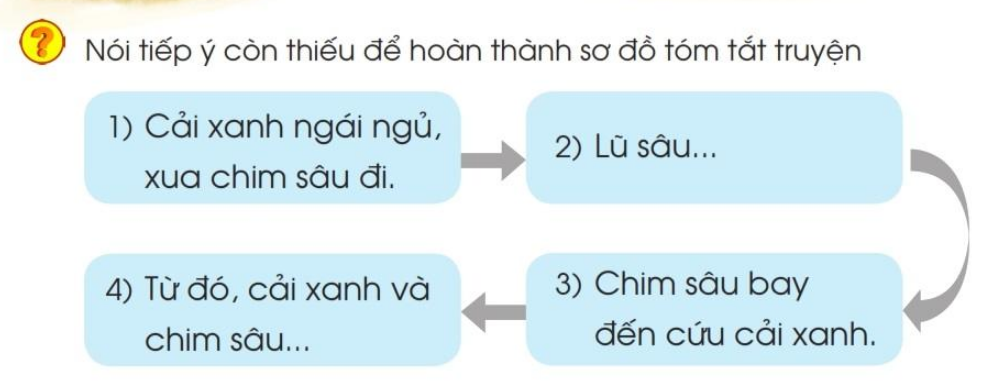 rủ nhau đến cắn cải xanh.
3
4
thành bạn thân.
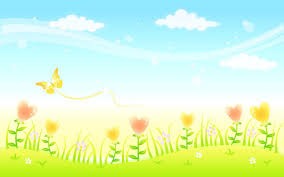 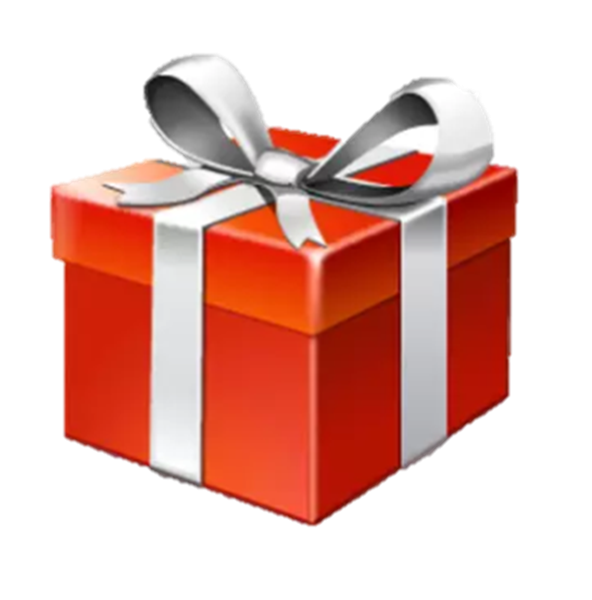 VẬN DỤNG
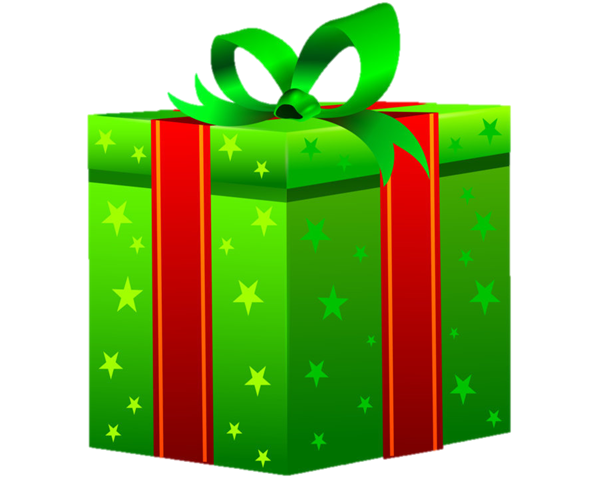 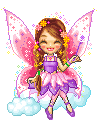 Hộp quà        bí mật
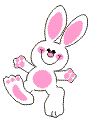 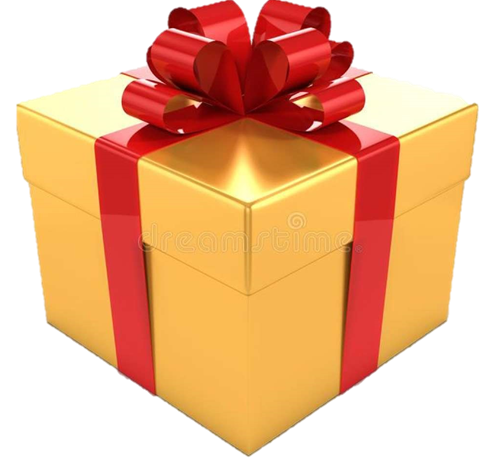 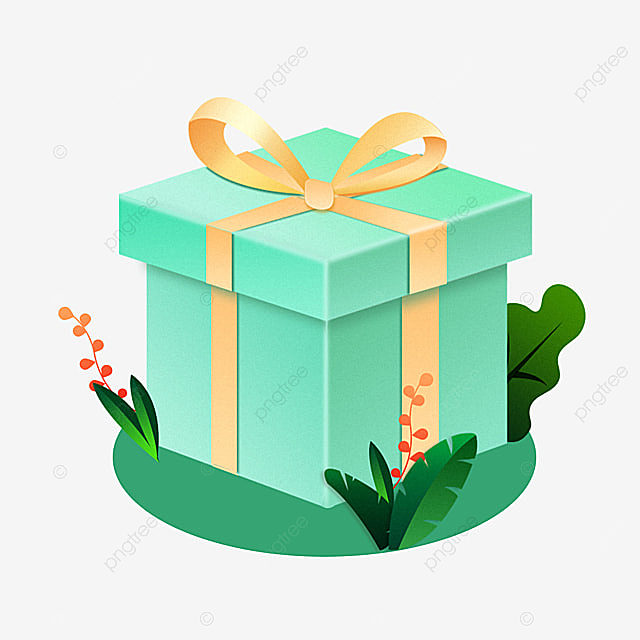 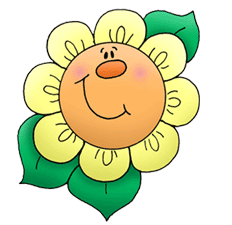 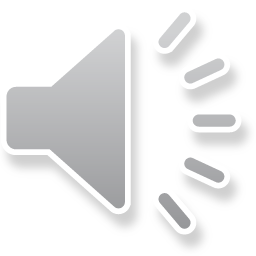 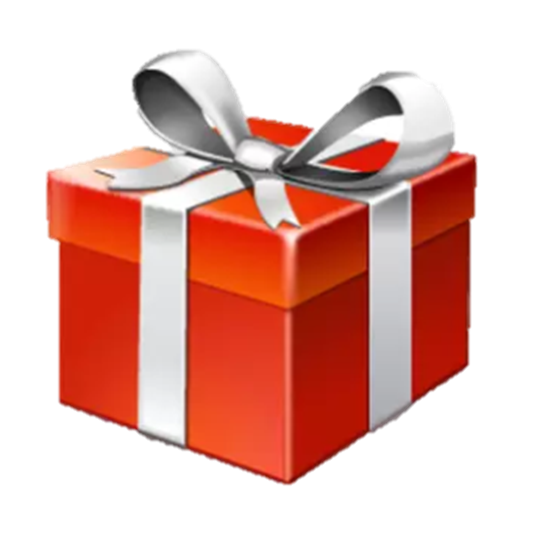 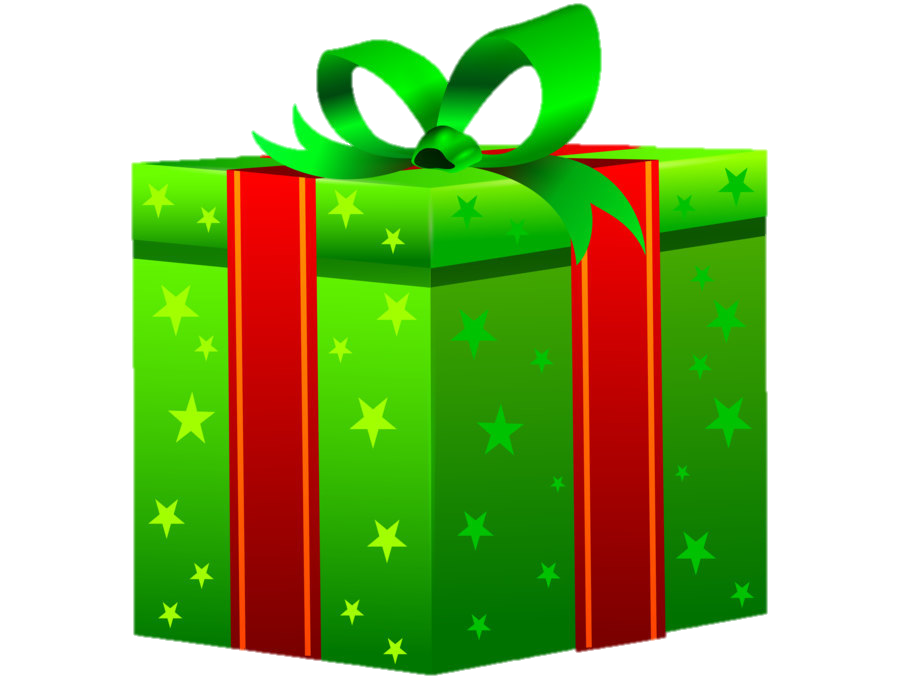 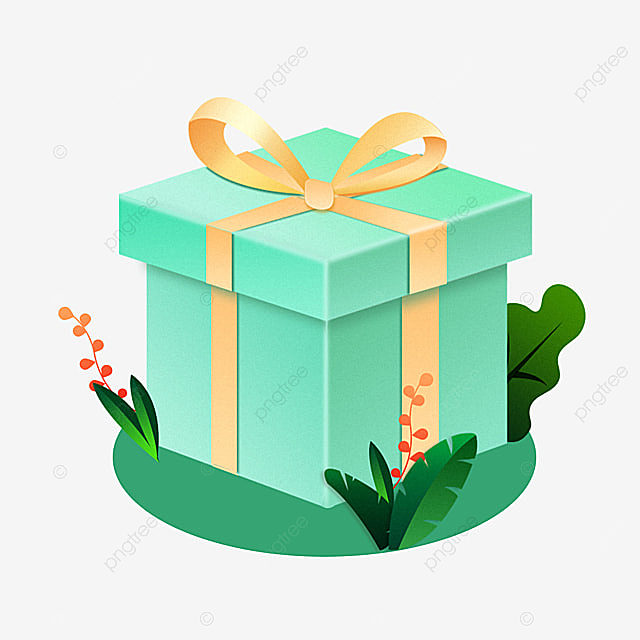 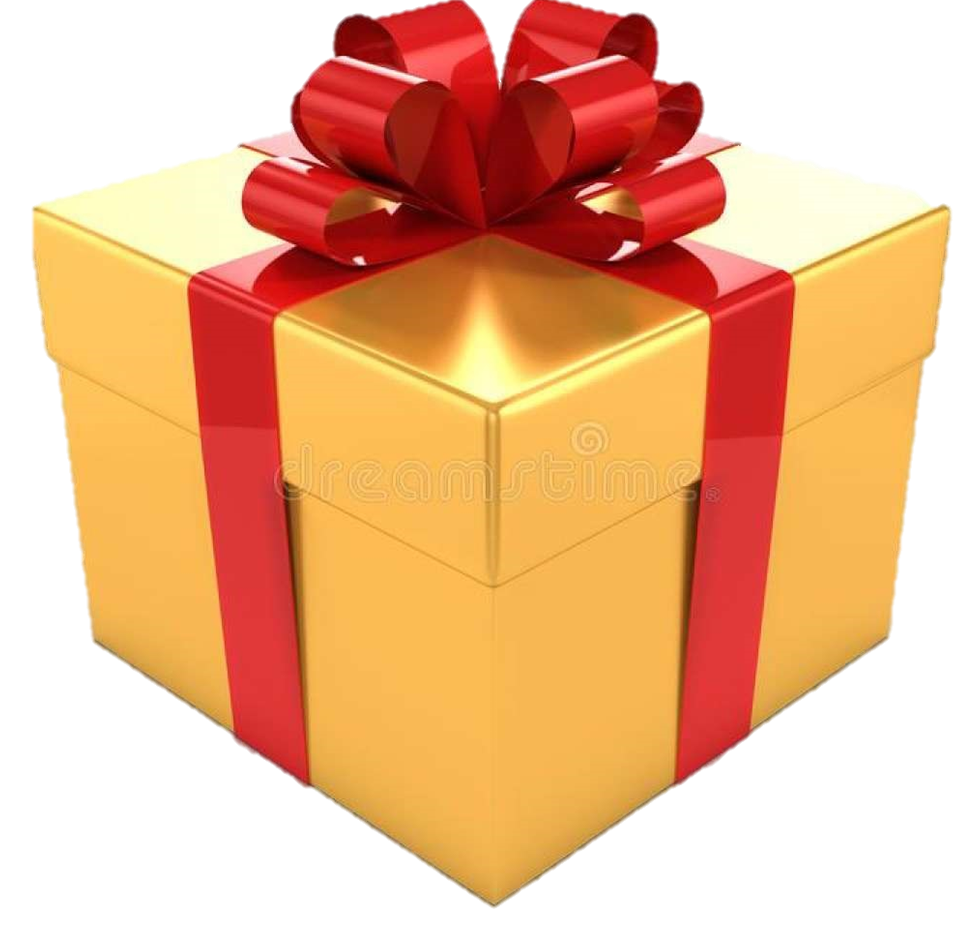 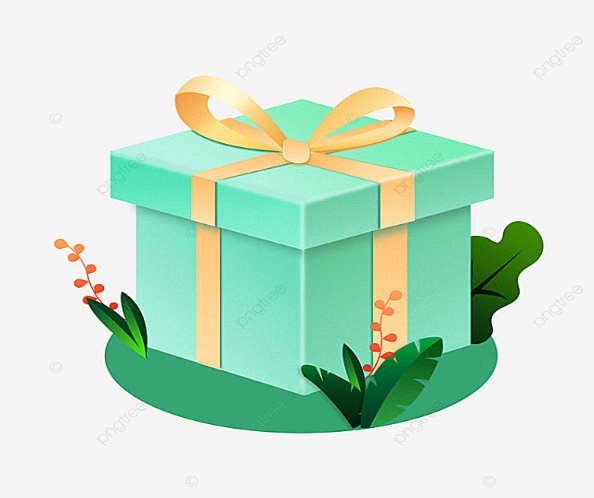 Em hãy đọc 2 câu sau:
Cải xanh làu bàu: “ Để em ngủ.”
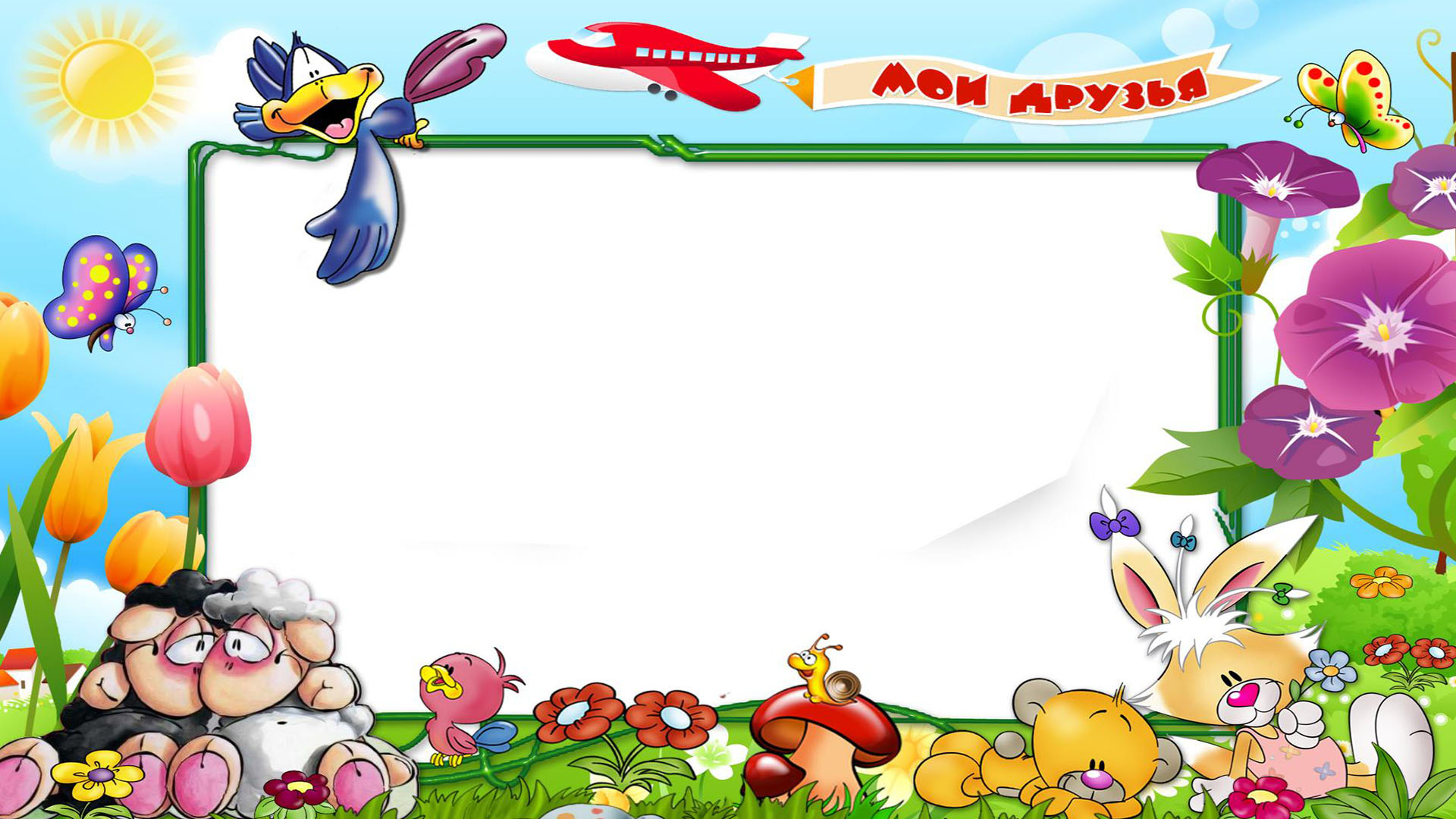 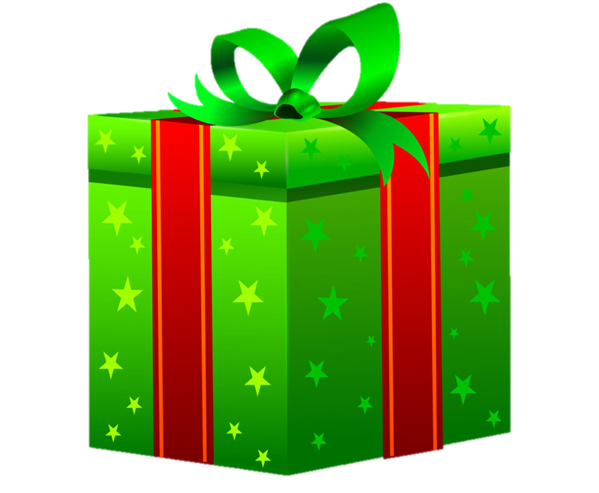 Chúc mừng em đã nhận được một phần quà may mắn.
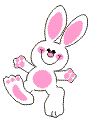 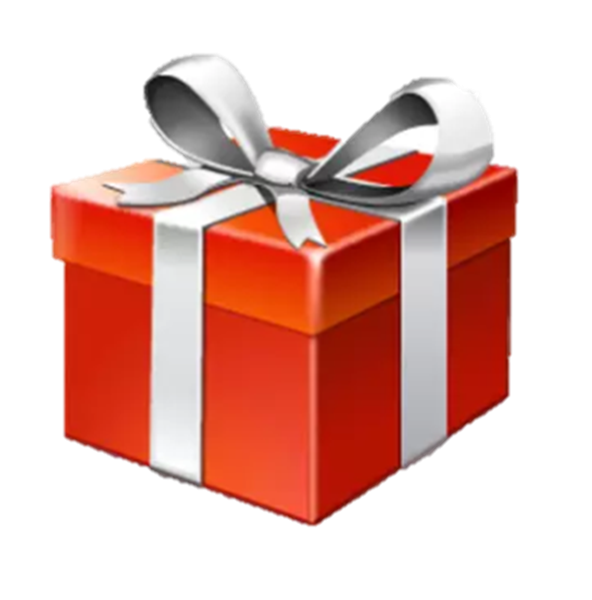 Em hãy đọc câu sau:
Lá cải ngoắt phải, ngoặt trái nhưng không đuổi được sâu.
Cho các ý sau:
1. Chim sâu bay đến cứu cải xanh.
2. Cải xanh ngái ngủ xua chim sâu đi.
3. Từ đó, cải xanh và chim sâu thành bạn thân.
4. Lũ sâu rủ nhau đến cắn cải xanh.
Em hãy chọn đáp án sắp xếp đúng thứ tự tóm tắt truyện:
1-3-4-2                       C. 2-3-1-4
2-4-1-3                       D. 4-2-3-1
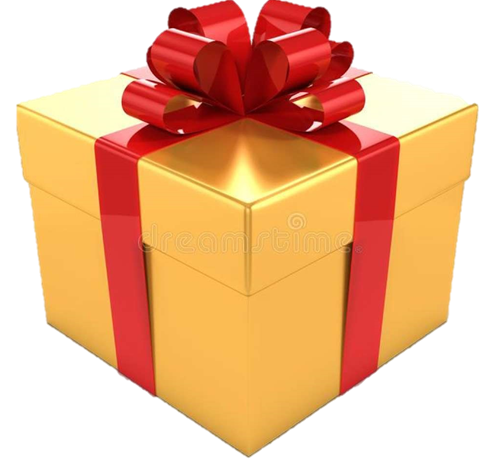